9.A Lipidy(tuky)Udělejte si výpisky z přiložené prezentace Lipidy(tuky)Písemně do sešitu odpovězte na otázku: Vyhledej, co je vorvaňovina a lanolin. K čemu se používají? Práci máte na 14 dní.Lipidy(tuky).pptx
Lipidy (tuky)
Ing.L.Johnová
ZŠ Lom
Lipidy (tuky)
tuky jsou estery vyšších mastných
  (karboxylových) kyselin a alkoholu 
  (trojsytný alkohol glycerol – propantriol)



 tuky vznikají esterifikací: vzniká triacylglycerol
 karboxylová kyselina + glycerol        tuk + voda
Esterifikace
Lipidy (tuky)
Napiš vzorce kyselin: palmitové, stearové a olejové
kyselina palmitová: C15H31COOH
kyselina stearová: C17H35COOH
kyselina olejová: C17H33COOH.

Napiš vzorec glycerolu:
glycerol: CH2OH – CHOH – CH2OH.
Lipidy (tuky)
Mezi základní lipidy se řadí:
Triacylglyceroly-jsou estery vyšších mastných
 (karboxylových) kyselin a alkoholu 
 (trojsytný alkohol glycerol – propantriol)
Vosky - estery vyšších mastných kyselin a vyšších 
jednosytných alkoholů
Isoprenoidy-podílejí se na tvorbě cholesterolu
(steroidních hormonů-testosteron, estrogen)
Funkce tuků
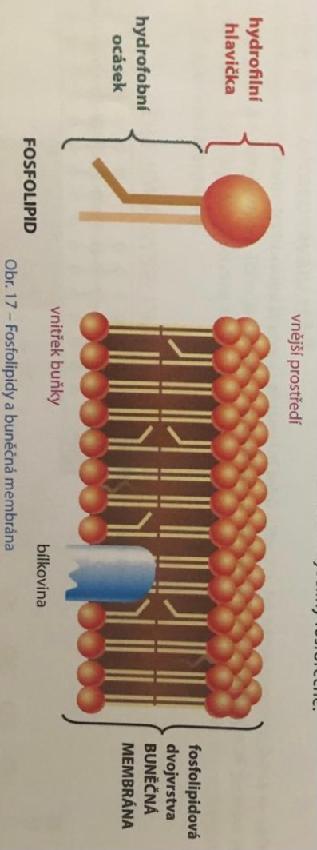 Dlouhodobá zásobárna energie
Tuková výstelka chrání důležité orgány v těle
Rozpouštějí vitamíny rozpustné v tucích(A,D,E,K)
Tvoří základ buněčných membrán - fosfolipidy
Dělení tuků
Podle skupenství:
Pevné lipidy – estery mastných kyselin, obsahují pouze
jednoduché vazby mezi uhlíkovými atomy(nasycených mastných kyselin), máslo, sádlo, lůj, ale i vosky

Kapalné lipidy (oleje) – tvořeny nenasycenými mastnými kyselinami, mezi atomy uhlíku násobné vazby (dvojné) 
- Oleje – se ztužují, rostlinné tuky - pevné margaríny (Hera, Stella, Rama), rybí tuk
Dělení tuků
Podle původu:
Rostlinné tuky – lisování rostlinných semen, plodů
rostlinné oleje – (kyselina olejová)
  olivový, řepkový, slunečnicový (pevné)

Živočišné tuky – se připravují z tukových tkání živočichů
(vyškvařování) - kyselina palmitová, stearová	
sádlo, loj, rybí tuk, máslo (kapalné)
Rostlinné oleje
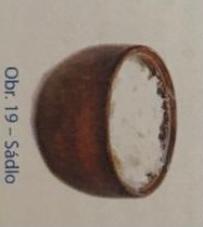 Vlastnosti tuků
- mastné
- ve vodě nerozpustné, rozpustné v organických 
  rozpouštědlech (benzin, toulen)
- nízká teplota tání
- lehčí než voda
- snadno se rozkládají na vzduchu (žluknou) a
   uvolňuje se zapáchající kyseliny máselná
- rozpouštějí některé vitamíny
- reakcí tuku s NaCl, (KCl) vznikají mýdla
Průmyslové zpracování tuků
Ztužování tuků
Přeměna tuků na pevné – dvojné vazby na jednoduché pomocí
Vodíku (margaríny)
Výroba mýdel
Zmýdelňování tuků – mýdla jsou sodné nebo draselné soli
mastných kyselin a vznikající reakcí tuků s hydroxidem
Princip ztužování tuků
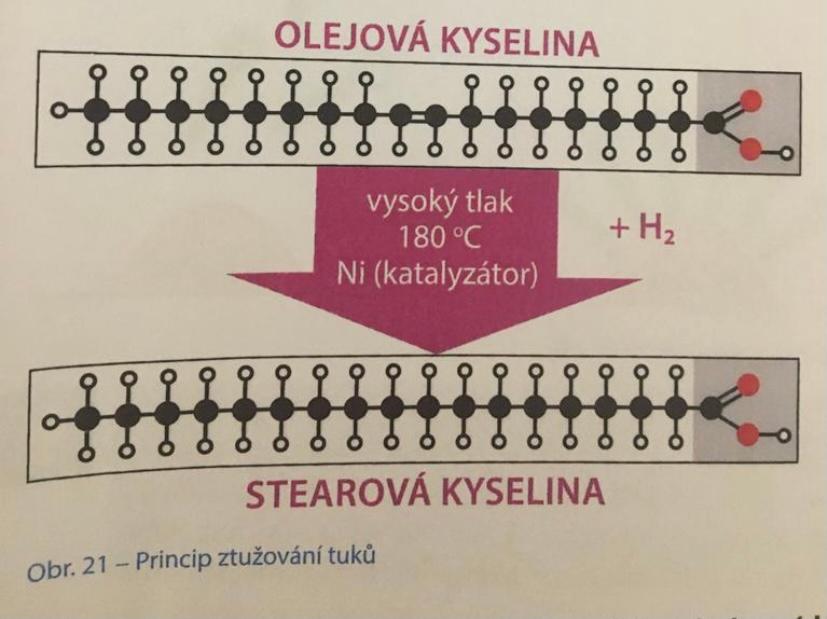 Mýdla
vznikají tzv. Zmýdelňování
  tuk + hydroxid sodný         mýdlo + glycerol
Sodná mýdla
tuhá, používají se jako toaletní mýdla, i tvoří složku pracích
  a čistících prostředků
Draselná mýdla
mazlavá, tekutější používají se jako
  dezinfekční
- lépe rozpustná ve vodě, lépe pění
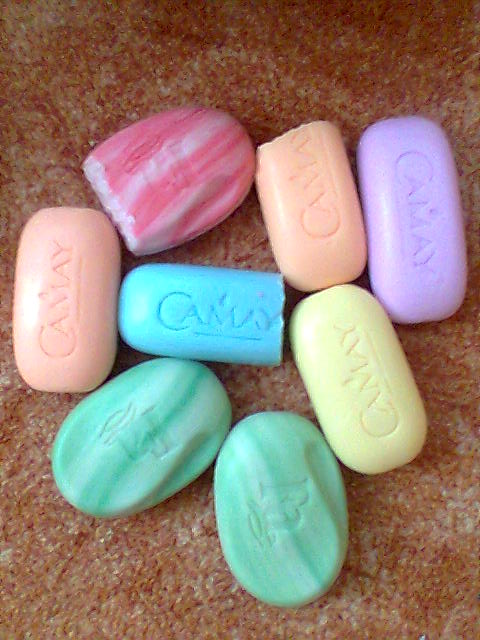 Princip fungování mýdla
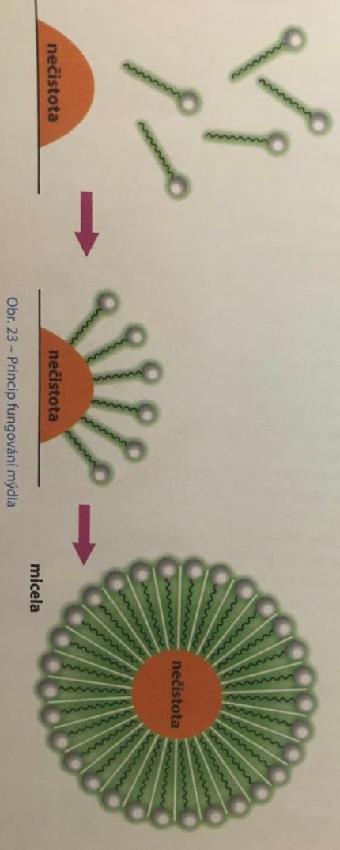 Vysvětlím ve škole
Funkce lipidů (shrnutí)
- stavební jednotka biomembrán (Biologická
   membrána je tenká, odděluje dvě prostředí
   nebo struktury. V závislosti na své stavbě
   plní často velmi komplexní funkce.)
- zásobní zdroj energie (Energie se uvoňuje bio-
  logickou oxidaci. V rostlinách jsou glyceridy
  uloženy hlavně v semenech a plodech, u živo-
  čichů pod kůží, mezi svaly a v břišní dutině.)
- tepelná izolaci tkání a orgánů
- rozpouštědla pro látky ve vodě nerozpustné
   (vitaminy A, D, E, K, hormony, barviva, aj.)
Využití tuků (shrnutí)
- v potravinářkém průmyslu (součást pokrmů)
- glyceridy jsou surovinou pro výrobu mýdla
- oleje s nenasycenými mastnými kyselinami
   s několika dvojnými vazbami jsou surovinou
   pro výrobu nátěrových hmot a fermeží
- vosky se používají při výrobě svíček
- v kosmetickém a farmaceutickém průmyslu
   při výrobě mastí a krémů